Gothic Art and architecture
Bell work 2-19-20Romanesque and Gothic
What led to the transition from Romanesque to Gothic?
Monastic thought
Monasteries in Europe emphasized a simplistic life.
As those Romanesque cathedrals became worn-down and sometimes ruined/destroyed, a new frame of thought developed: Light.
Transform the viewer from “material” to “immaterial.”
Define material
Define immaterial
Abbot Suger
All you who seek to honor these doors,Marvel not at the gold and expense but at the craftsmanship of the work.The noble work is bright, but, being nobly bright, the workShould brighten the minds, allowing them to travel throughthe lights.To the true light, where Christ is the true door.The golden door defines how it is imminent in these things.The dull mind rises to the truth through material things,And is resurrected from its former submersion when thelight is seen.’
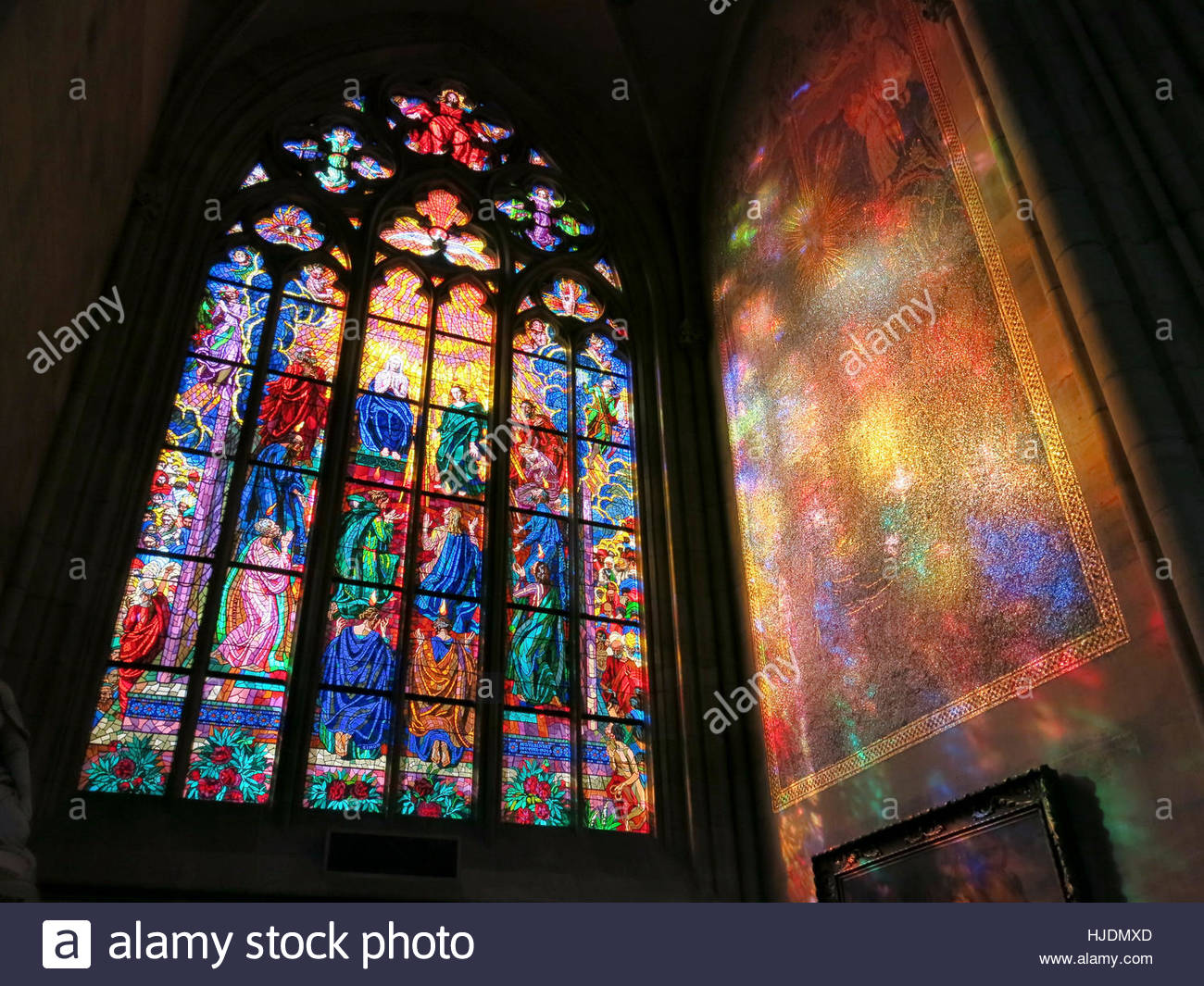 https://www.youtube.com/watch?v=xtmo_HzykaA&t=4s
Medieval Individual Thought
What does the Gothic cathedral provide for the individual?
Peasants
Nobles
What would be the impression of the townspeople?						Would social class impact their perception?
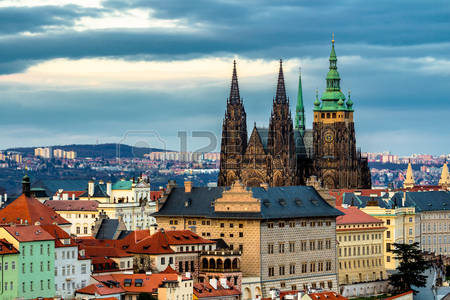 What would the Medieval individual feel as they view Gothic Cathedrals?
Inspiration
Hope in a challenging world
View the construction process
Meeting ground
“The principle of the Gothic architecture is infinity made imaginable.” 
Samuel Taylor Coleridge
Gothic Style
French origin
Created by Suger
King Louis VII on Crusade, Suger acted as regent
Define regent
Regent
a person appointed to administer a country because the monarch is a minor or is absent or incapacitated
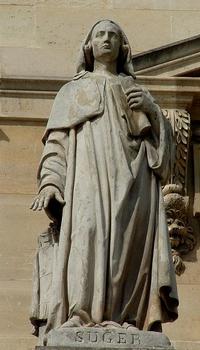 Suger
Suger as Regent
“Father of the fatherland” – Willelmus
Explain the meaning of this quote
Goals: To strengthen the French monarchy
Abbot of St. Denis in 1122
Will transform St. Denis into a Gothic structure
St. Denis in France
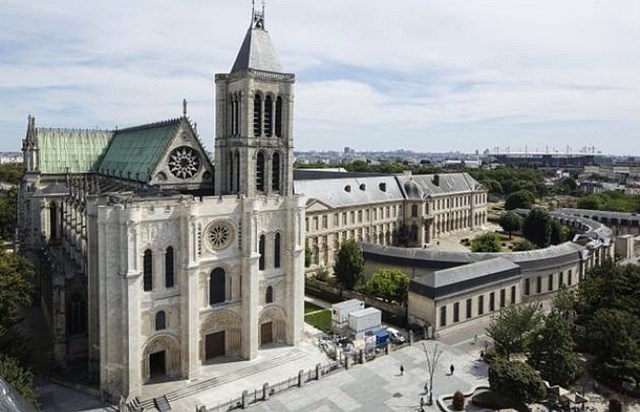 Romanesque and Gothic ArchitectureCompare
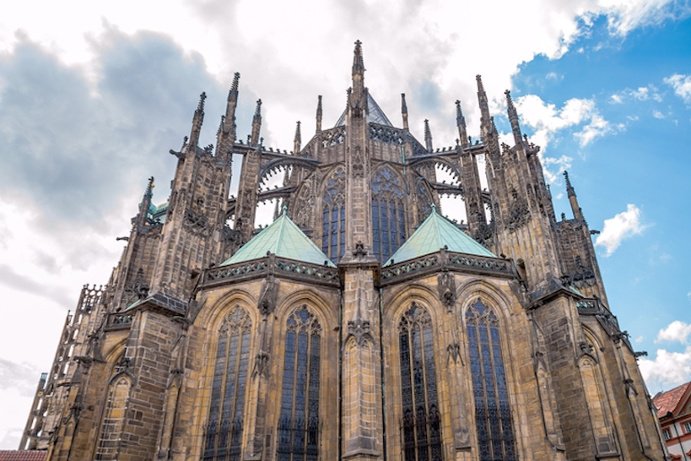 What are the differences?
What inspired the change?
Romanesque and Gothic Interior	Compare
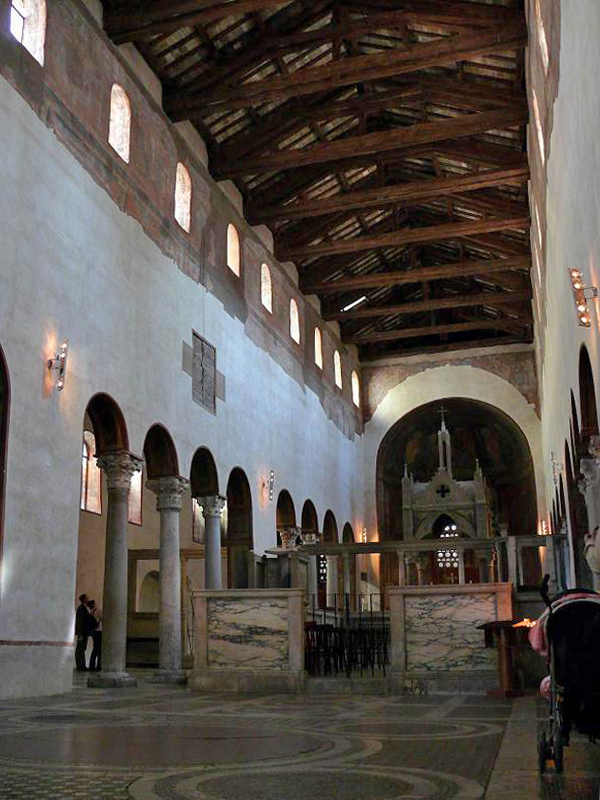 What are the differences?
What inspired the change?
Romanesque and Gothic SculptureCompare
What are the differences?
What inspired the change?
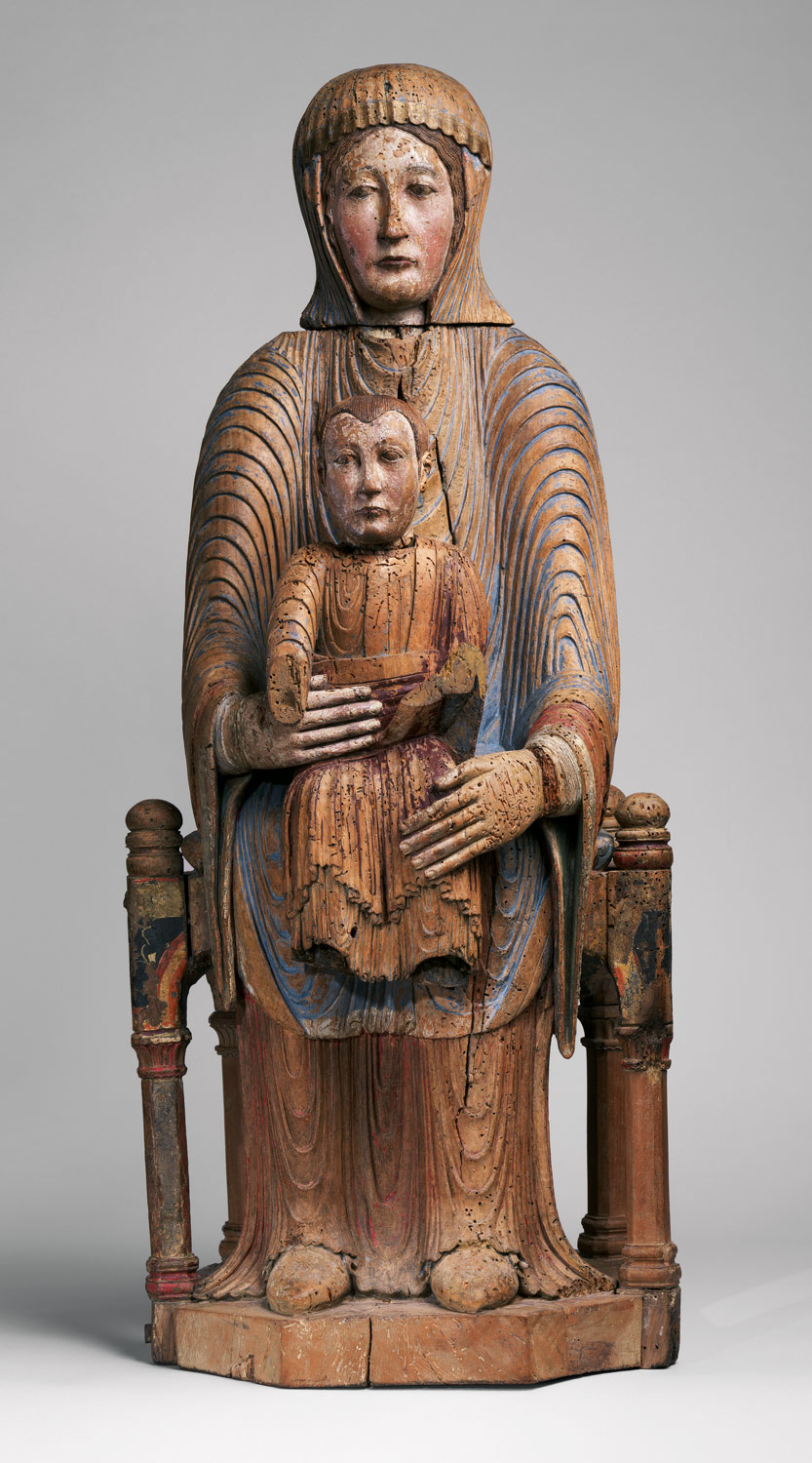 What are the differences?
What inspired the change?
Romanesque and Gothic Art
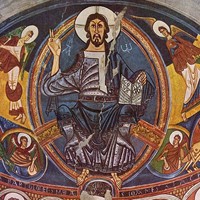